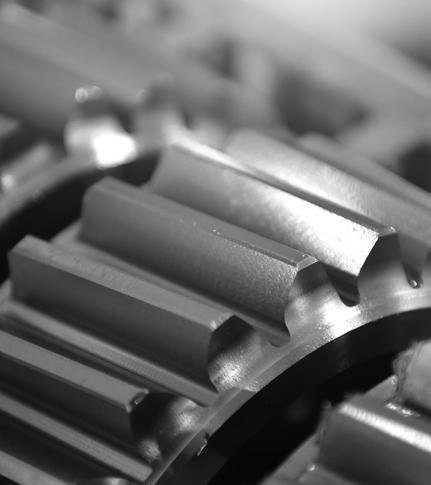 Especialidad Mecánica Industrial
Plan Común
Módulo Mantenimiento de Herramientas
Mantenimiento Preventivo
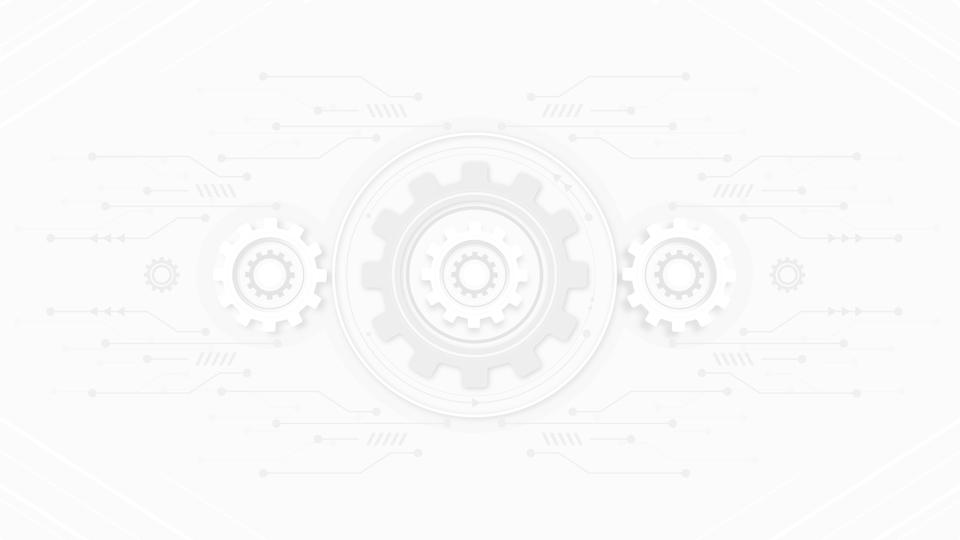 TEMAS
TEMA N°2 
ACTIVIDADES DE LA MANTENCIÓN 
INDUSTRIAL
TEMA N°3 
HERRAMIENTAS 
y EQUIPOS UTILIZADOS EN EL MANTENIMIENTO
TEMA N°1 
MANTENIMIENTO PREVENTIVO
TEMA N°4 
LUBRICACIÓN
Inspeccionar
Regular y/o Ajustar
Lubricar
Reparar
Limpieza o Aseo
Objetivos
Costos
Desventajas
Objetivos
Tipos de lubricantes
Inspección
Regulación
Lubricación
Aseo
TEMA N°1MANTENIMIENTO PREVENTIVO
Figura 1. Mantenimiento Preventivo
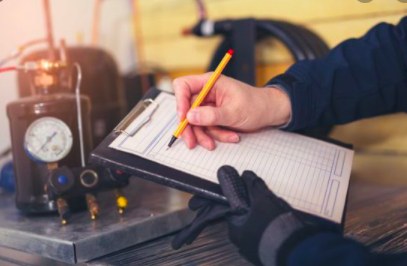 Fuente: https://retos-operaciones-logistica.eae.es/la-necesidad-del-mantenimiento-preventivo-y-sus-constantes-desafios-en-la-supply-chain/
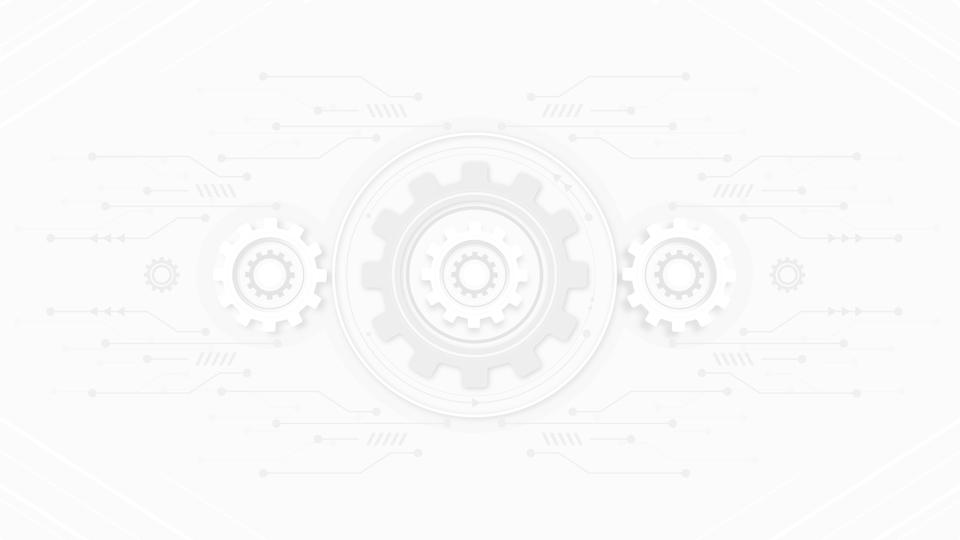 OBJETIVO PRINCIPAL

Anticipar la interrupción imprevista de la máquina o herramienta, y por lo tanto la detención del proceso productivo que tiene una empresa.
PROCESO PLANIFICADO
Y PROGRAMADO
MANTENIMIENTOPREVENTIVO
Figura 2. Inspección de Rodamiento
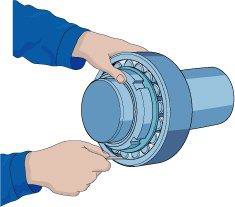 Fuente: Elaboración Propia
TEMA N°2ACTIVIDADES DE LA MANTENCIÓN INDUSTRIAL
Figura 3. Mantención Industrial
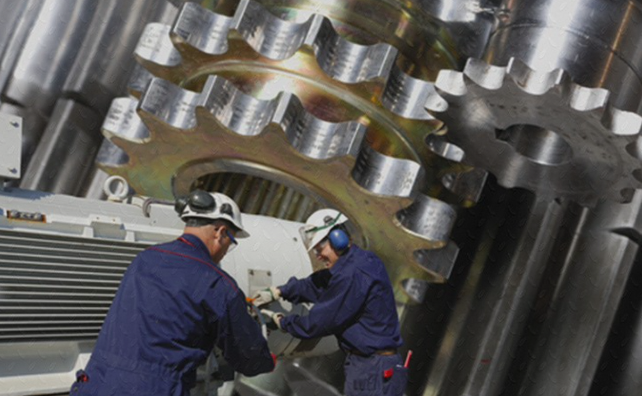 Fuente: https://www.disemet.cl/mantencion-industrial/
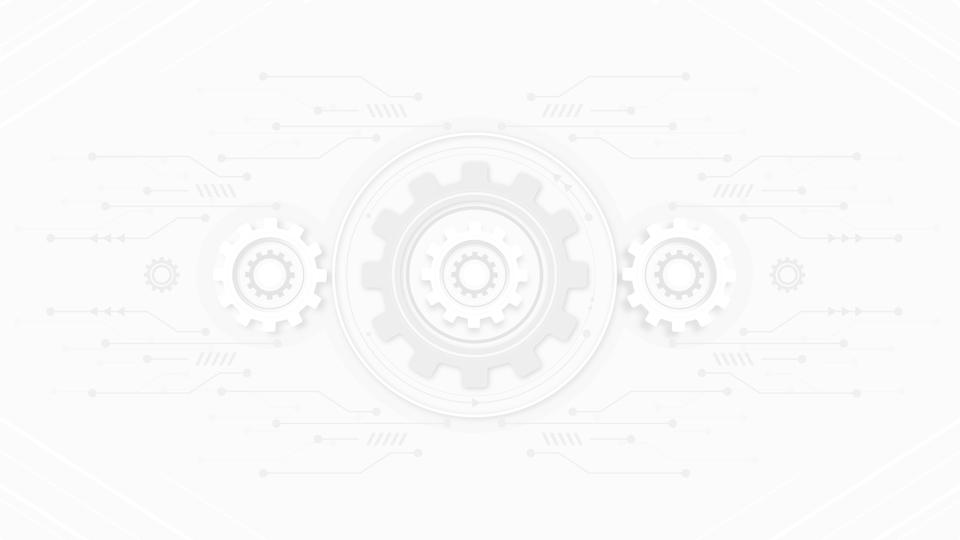 ACTIVIDADES DE LA MANTENCIÓN INDUSTRIAL
Inspeccionar
Regular y/o ajustar
Figura 4. Actividades del Mantención
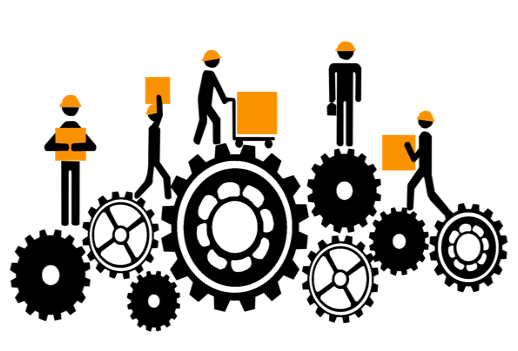 Lubricar
Reparar
Limpieza o aseo
Fuente: http://mhn-ing.cl/Mantencion_Integral.php
Figura 5. Extractor
TEMA N°3HERRAMIENTAS y EQUIPOS UTILIZADOS EN EL MANTENIMIENTO
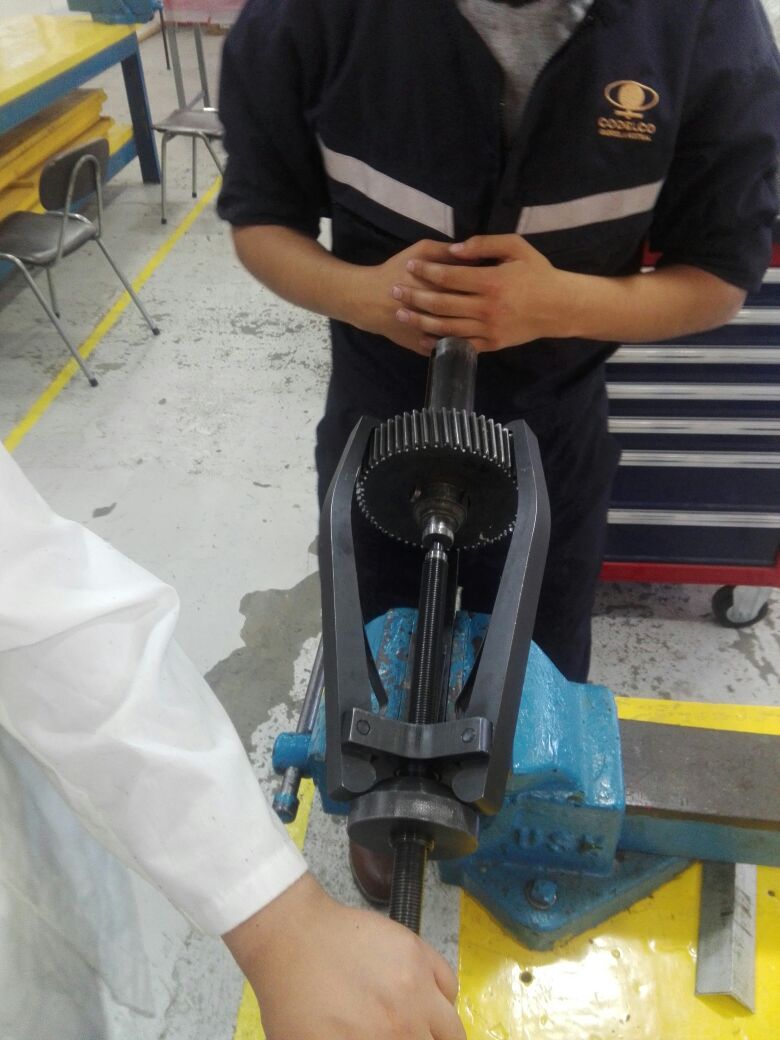 Fuente: Elaboración Propia
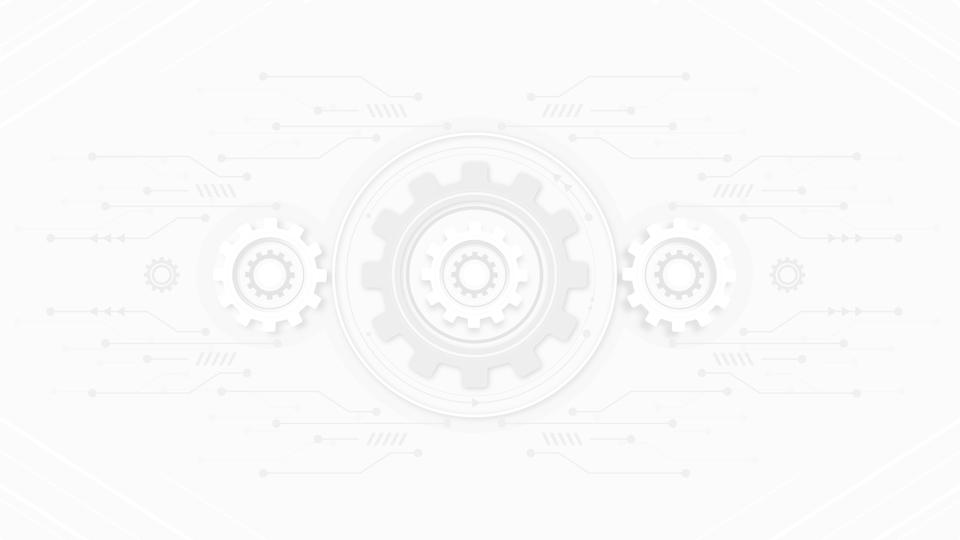 HERRAMIENTAS Y EQUIPOSUTILIZADOS EN EL MANTENIMIENTO
Inspección de máquinas y equipos.
Regulación y ajuste de componentes de equipos.
Lubricación de máquinas y equipos.
Aseo y limpieza de máquinas, equipos y zonas de trabajo.
Existen herramientas específicas para:
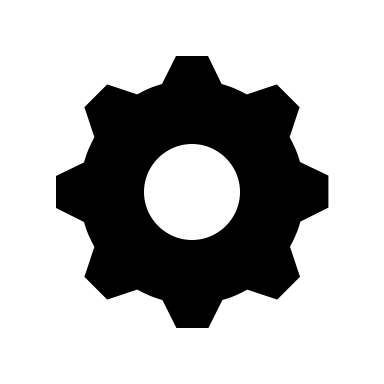 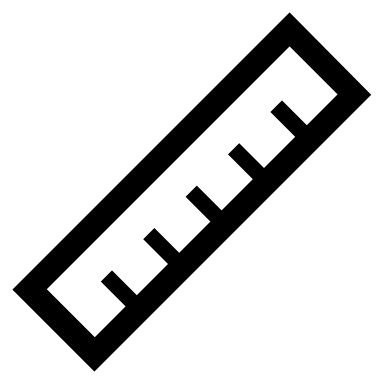 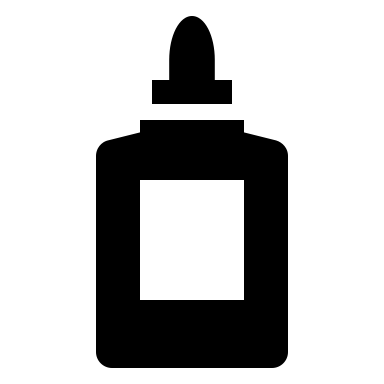 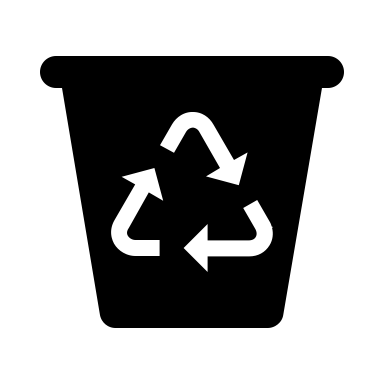 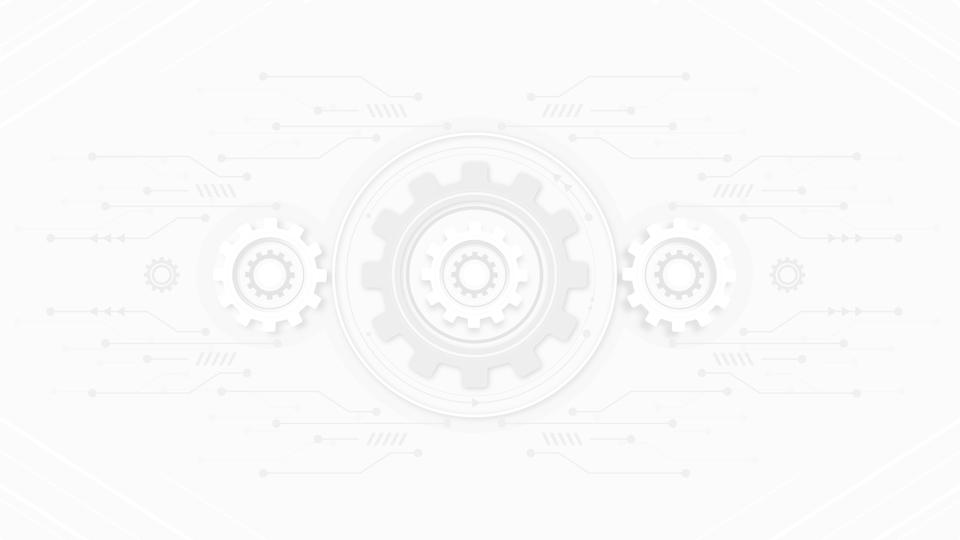 HERRAMIENTAS Y EQUIPOSRECOMENDACIONES PARA EL USO DE HERRAMIENTAS
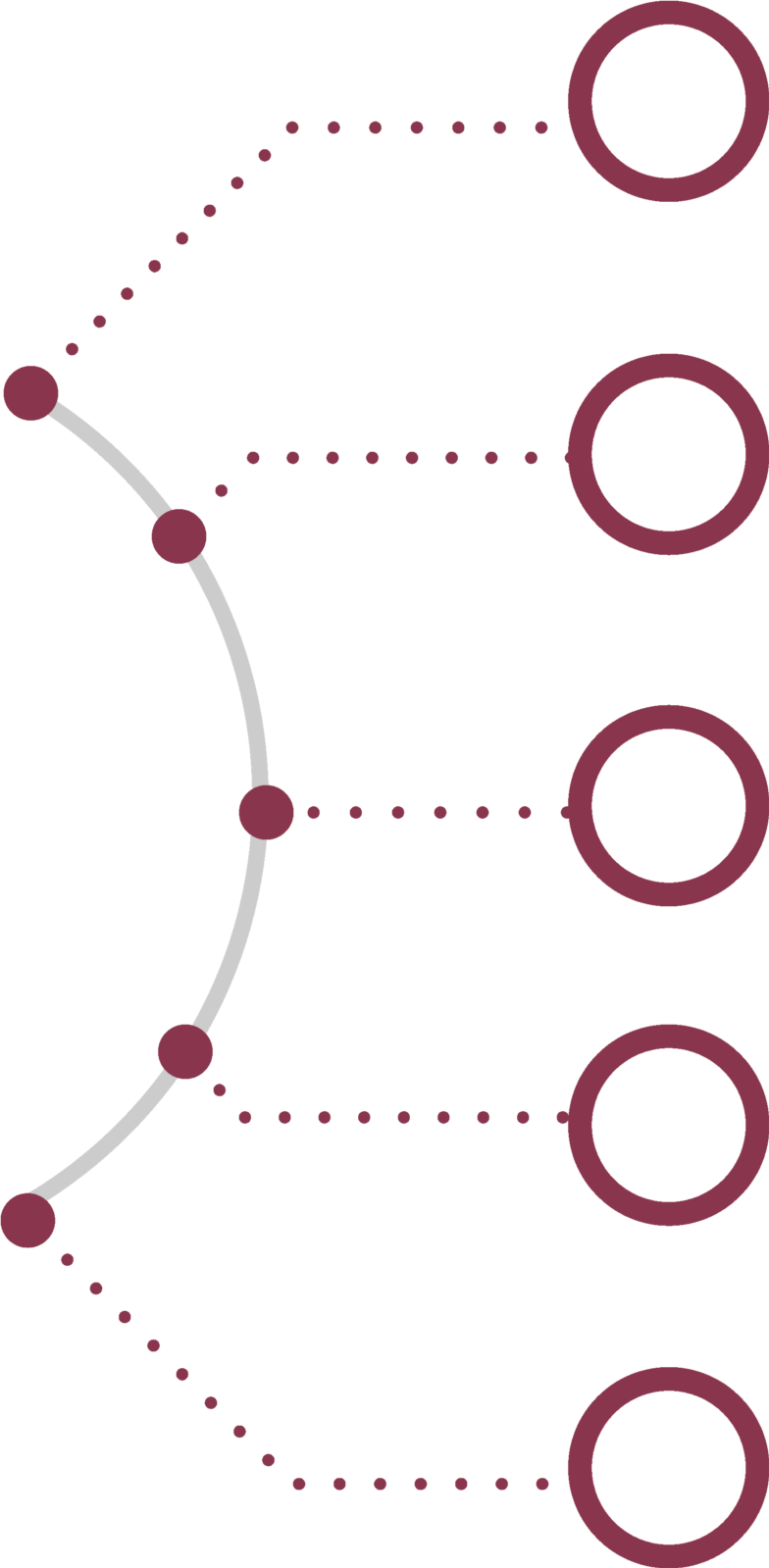 Tienen usos y aplicaciones para fines específicos, deben ser conocidos por quien realiza la mantención.
Existen herramientas especiales para soltar y desmontar un elemento en particular.
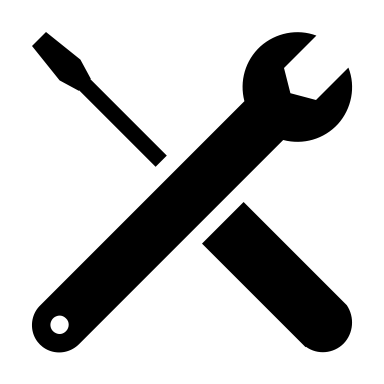 Nunca deben ser usadas para fines distintos a su recomendación.
Deben mantenerse en buen estado, limpias y libres de aceites o grasas.
Si son utilizadas de forma adecuada y correcta permitirán un trabajo más eficiente y seguro.
TEMA N°4LUBRICACIÓN
Figura 6. Lubricación con grasa
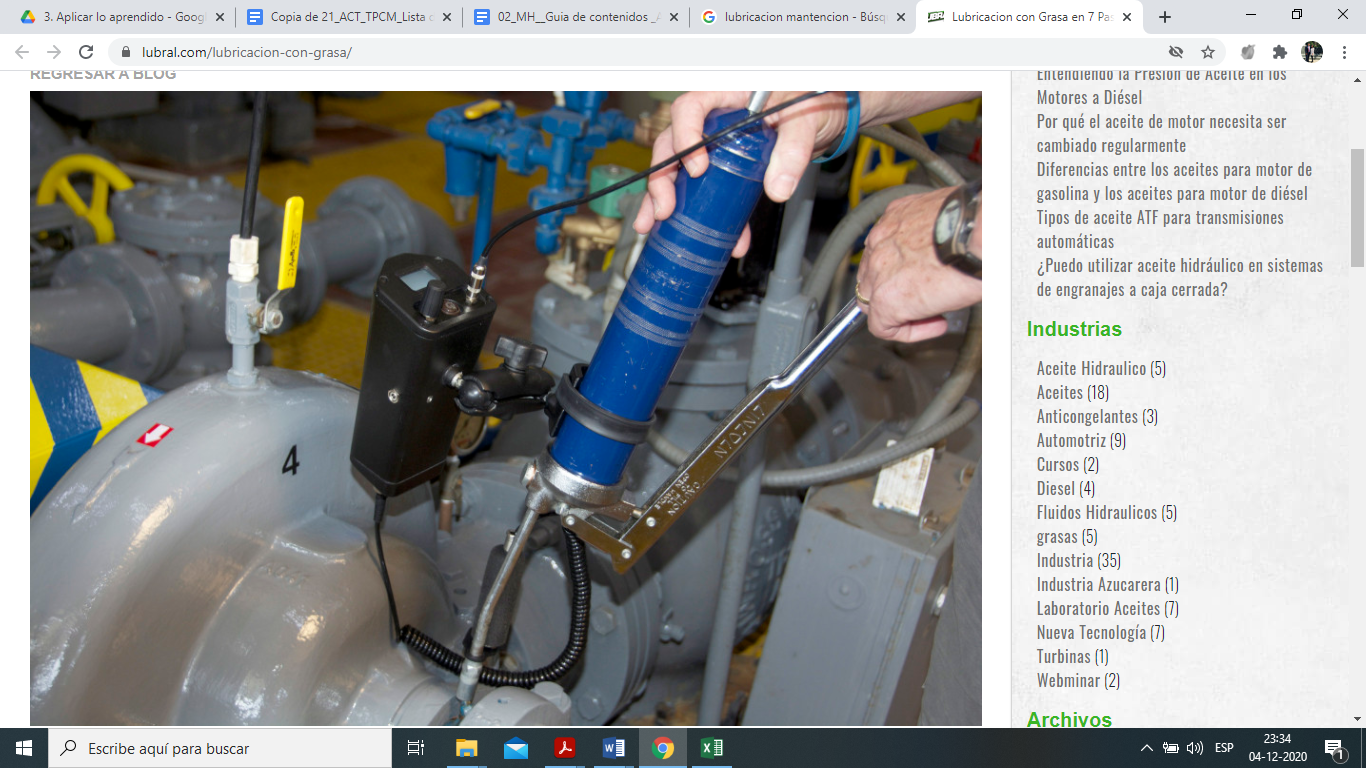 Fuente: LUBRAL. Febrero, 2019. Lubricación con grasa.
https://www.lubral.com/lubricacion-con-grasa/
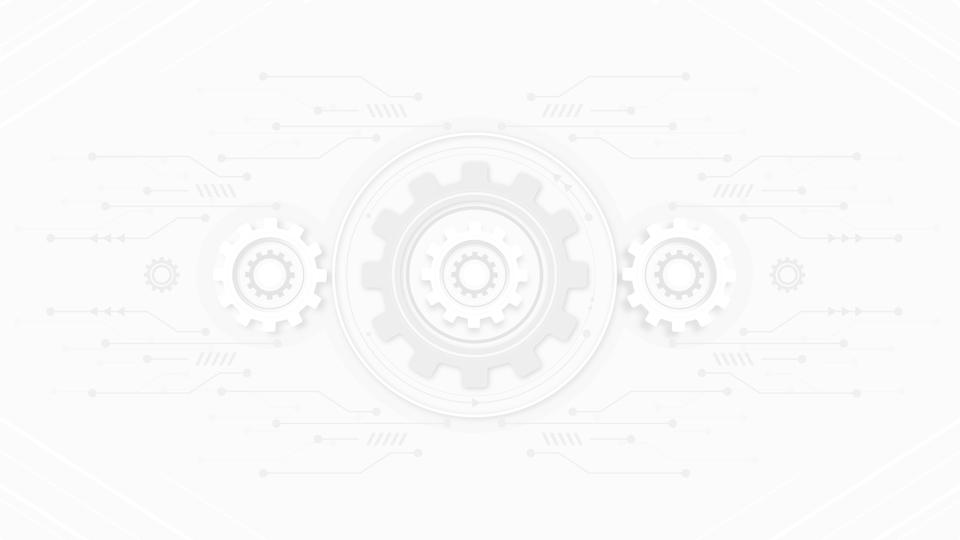 LUBRICACIÓNOBJETIVOS Y FUNCIONES
Arrastrar las inevitables partículas desprendidas por desgaste.
Proteger las superficies contra la oxidación.
Disminuir los efectos del roce.
Disminuir los efectos del roce.
Disminuir el roce entre las  superficies funcionales deslizantes, manteniendo una película de lubricante entre ellas.
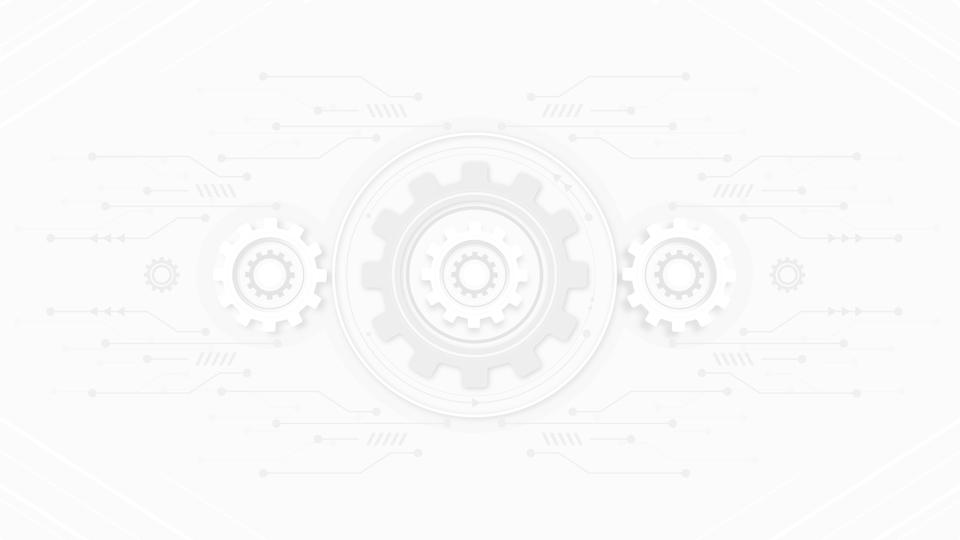 LUBRICACIÓNTIPOS DE LUBRICANTES
ACEITES Y GRASAS MINERALES
LUBRICANTES SÓLIDOS MINERALES
LUBRICANTES SINTÉTICOS
LA GRASA
DEPENDIENDO DE SU COMPOSICIÓN